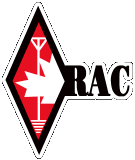 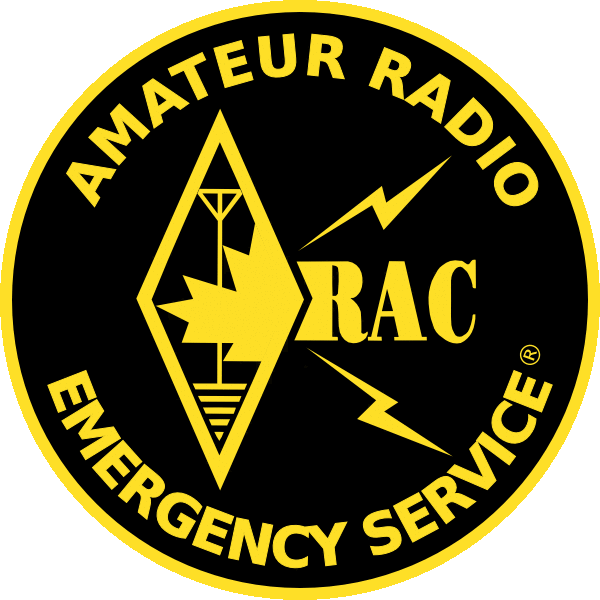 ARES – GO KITS
Amateur Radio Emergency Service
Presented by
Woody Linton VE3JJA
23 JAN 20
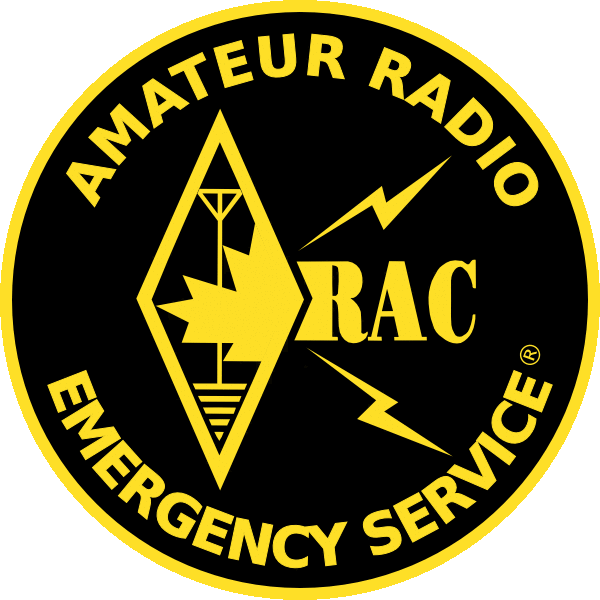 THIS IS NOT A GO KIT
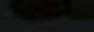 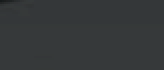 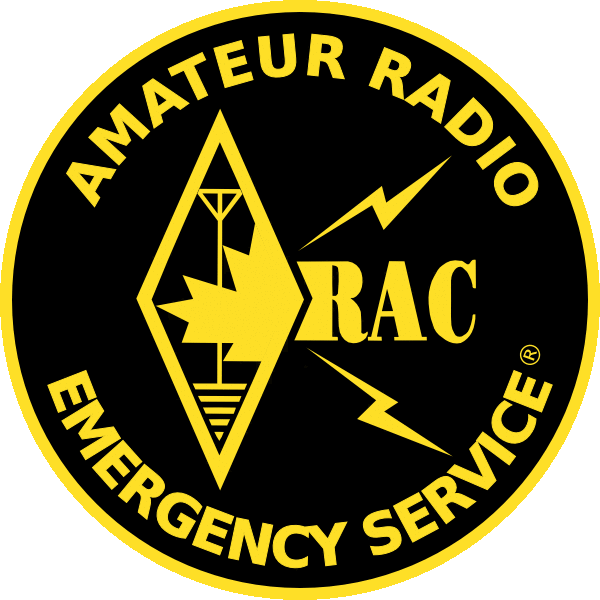 What’s A GO KIT?
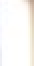 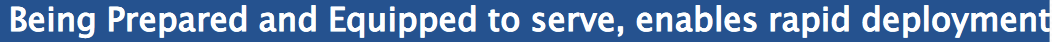 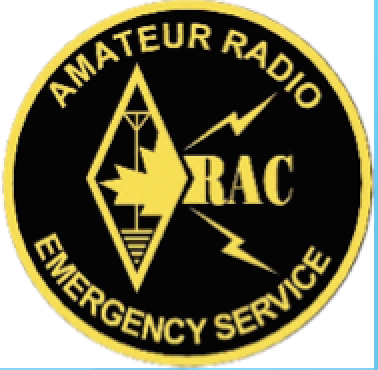 WHAT’S IN A GO KIT
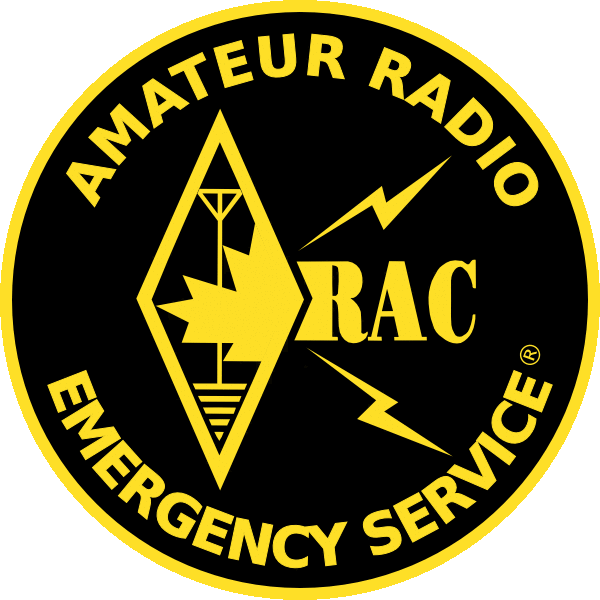 GO KIT RADIO ITEMS
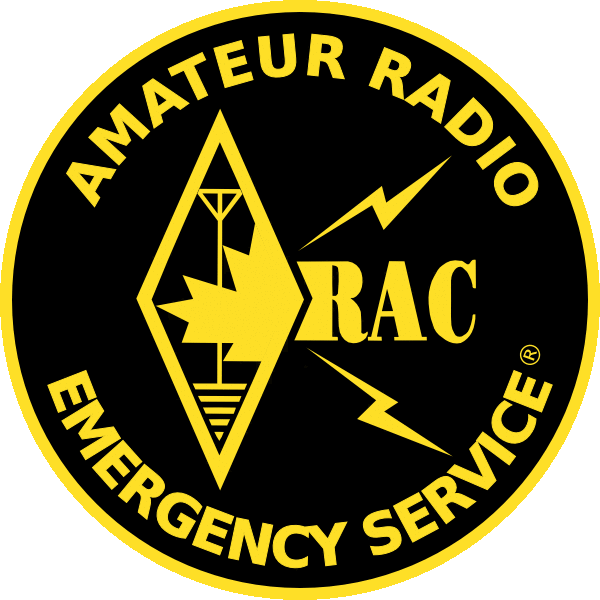 TYPICAL GO KIT
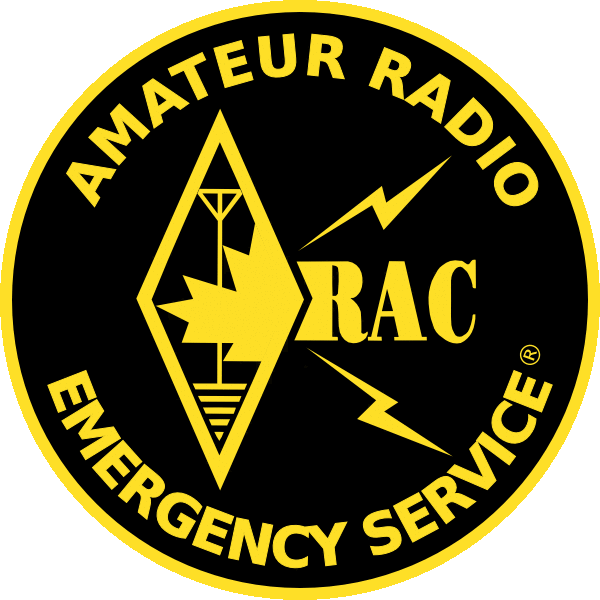 GO KIT EXAMPLES
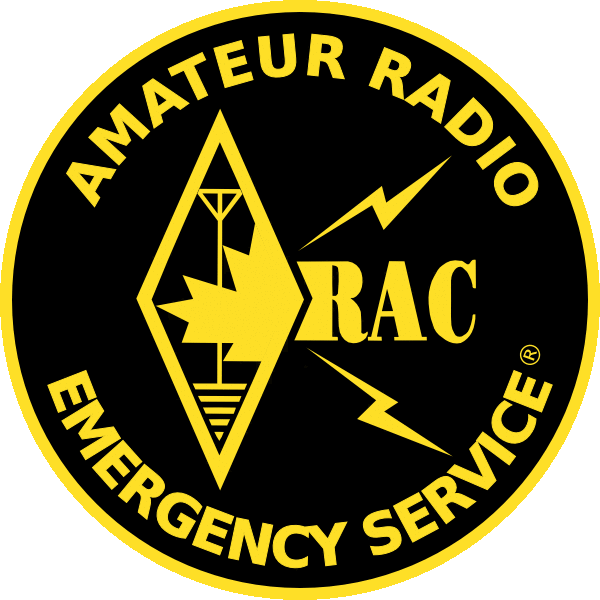 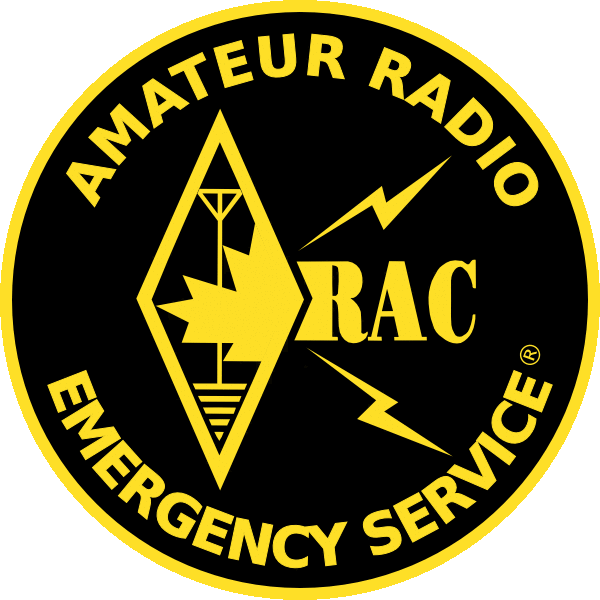 GO IT EXAMPLES
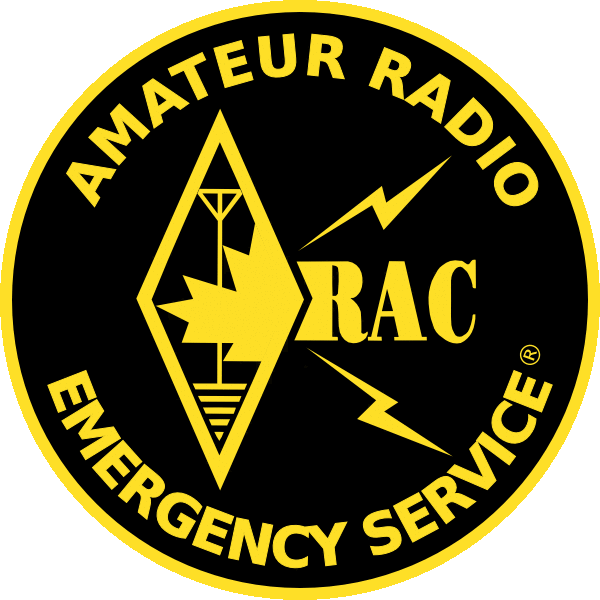 GO KIT EXAMPLES
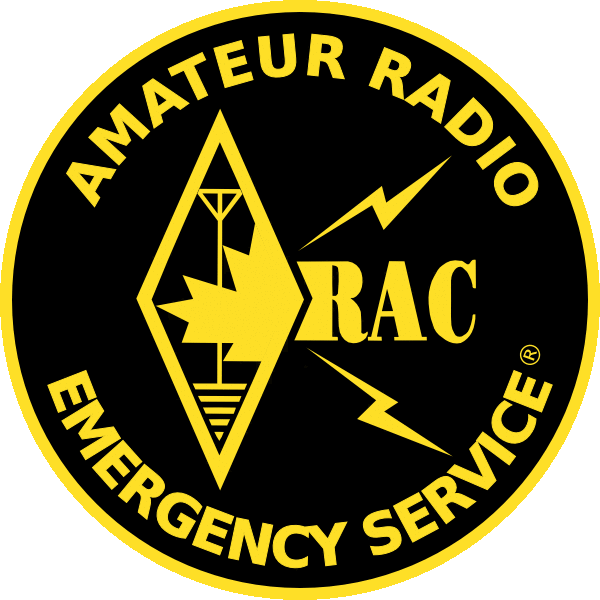 GO KIT EXAMPLES
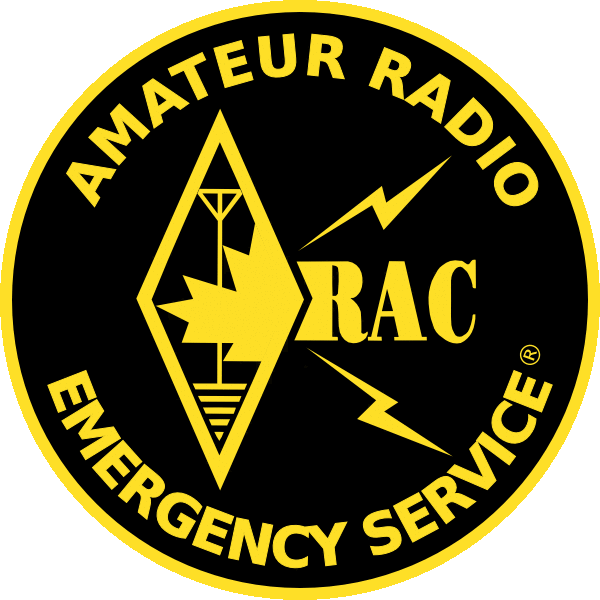 GO KIT EXAMPLES
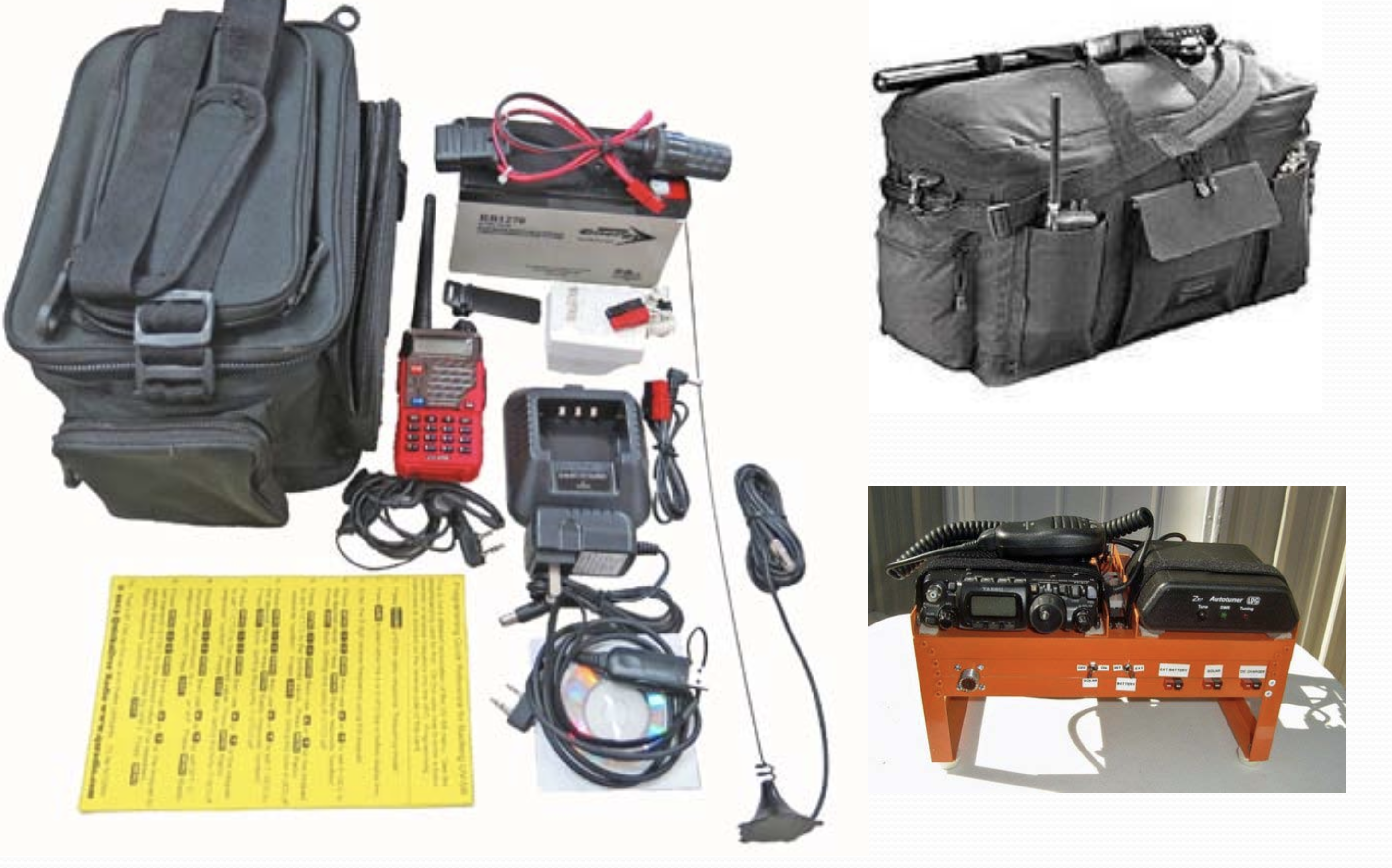 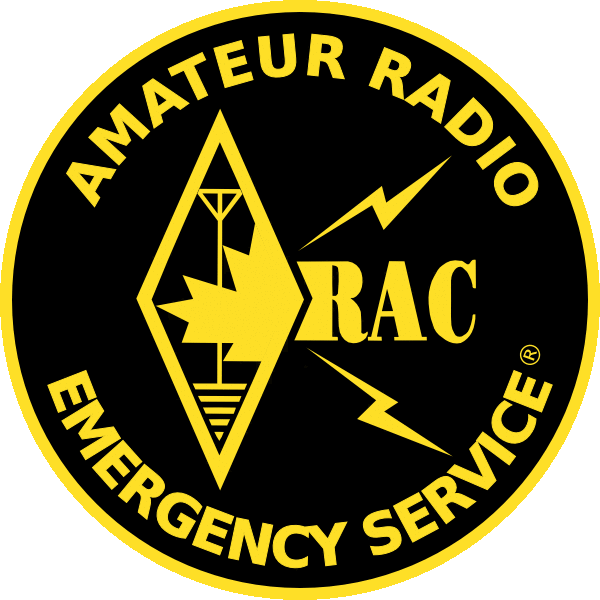 GO KIT EXAMPLES
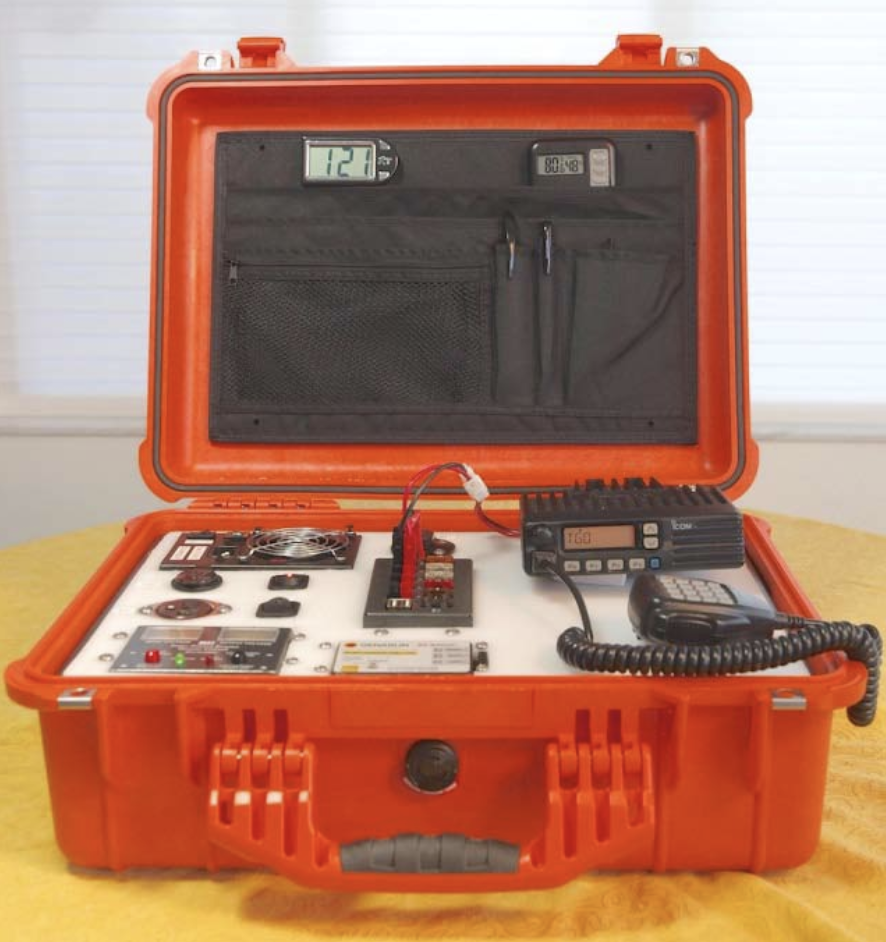 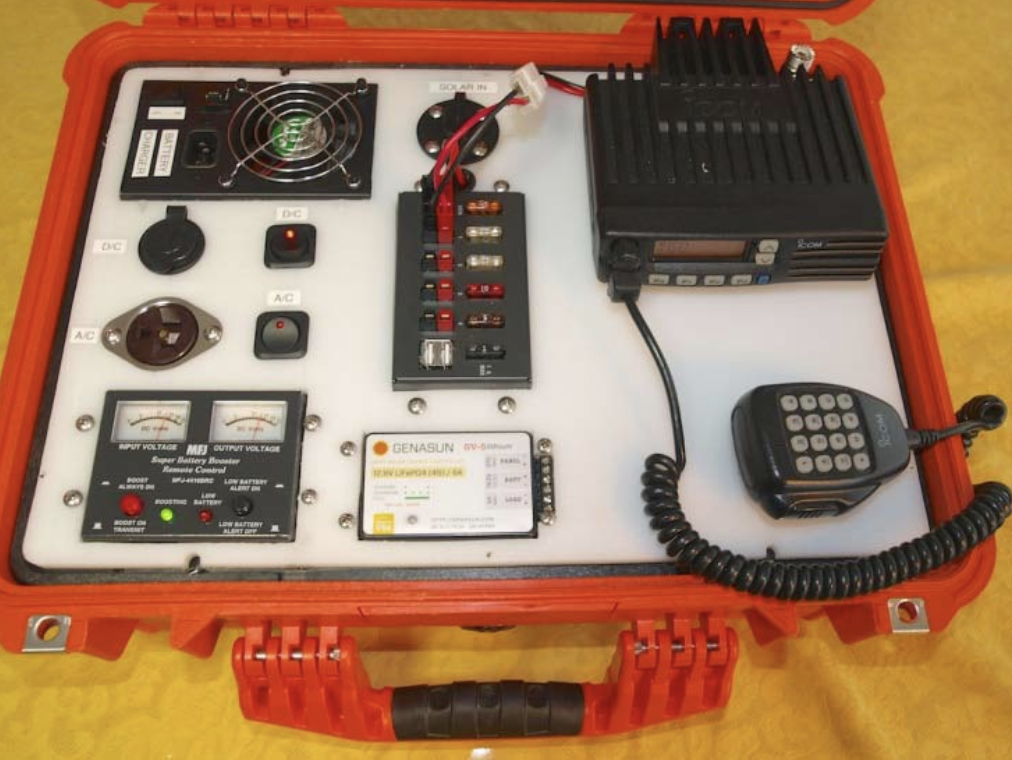 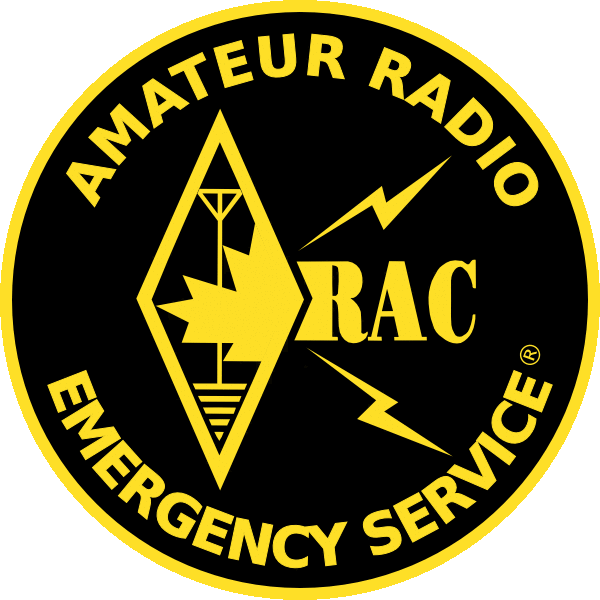 GO KIT EXAMPLES
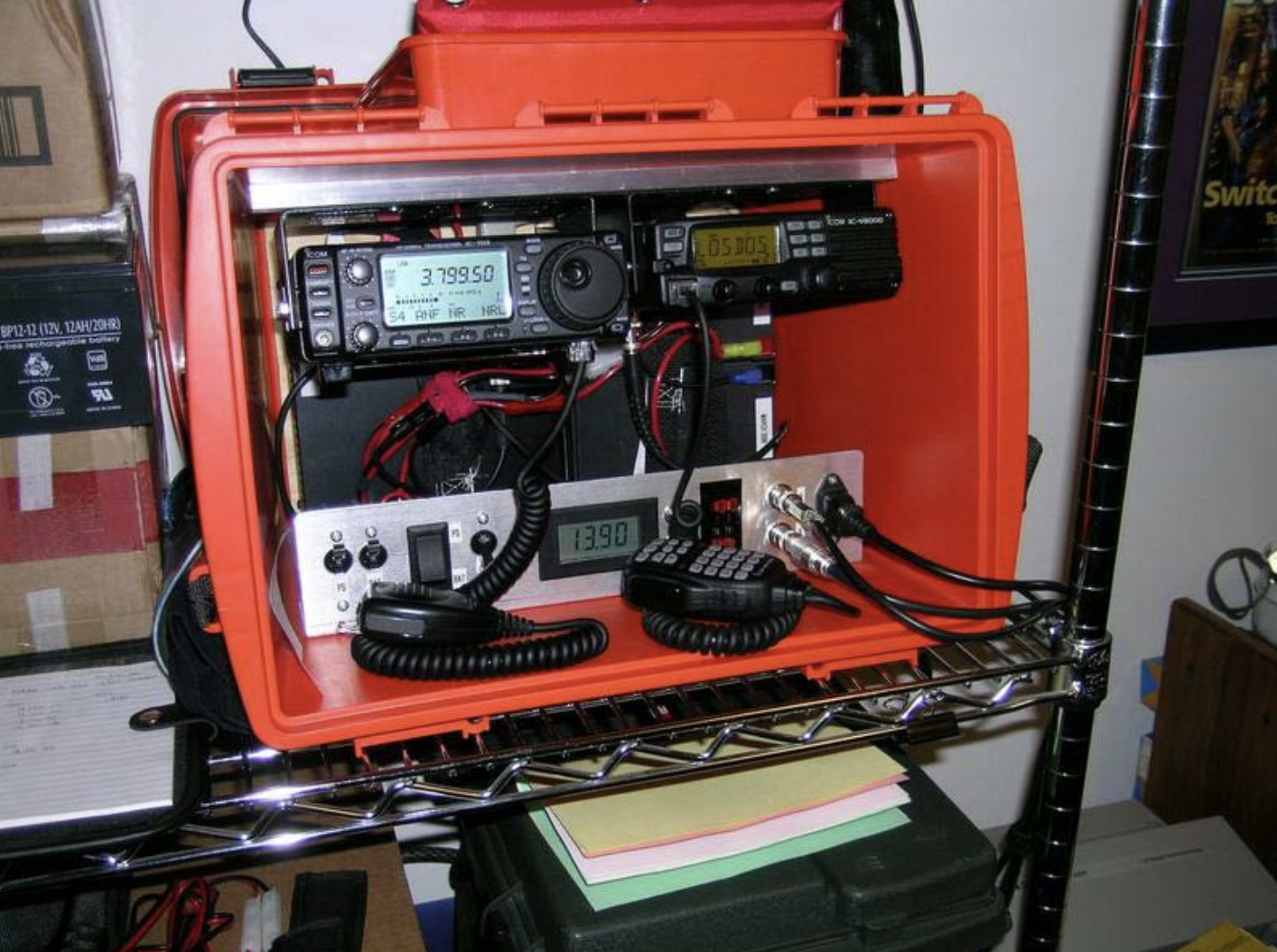 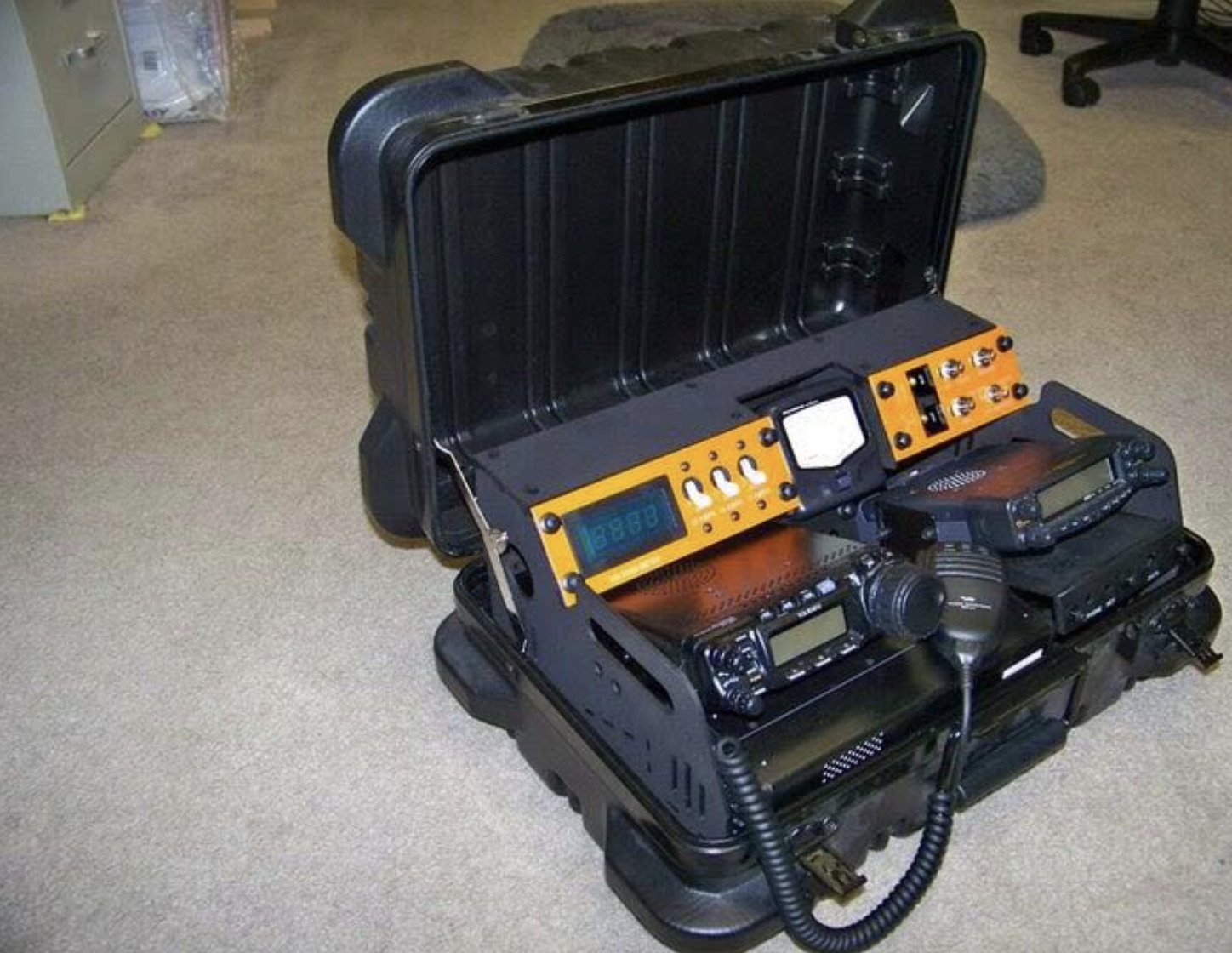 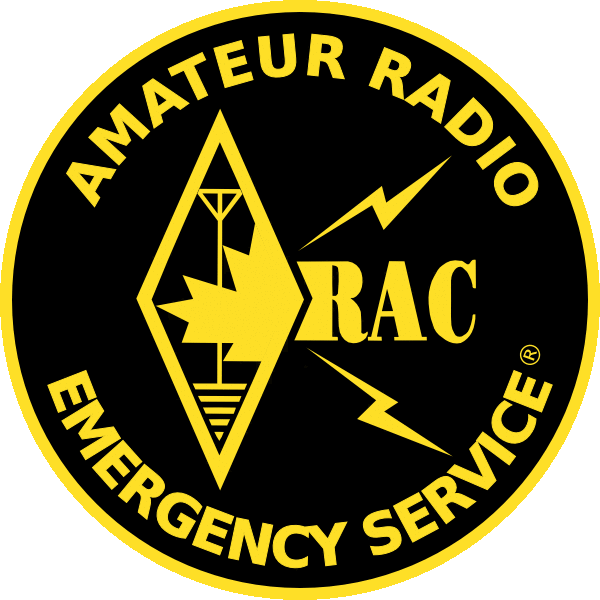 GO KIT EXAMPLES
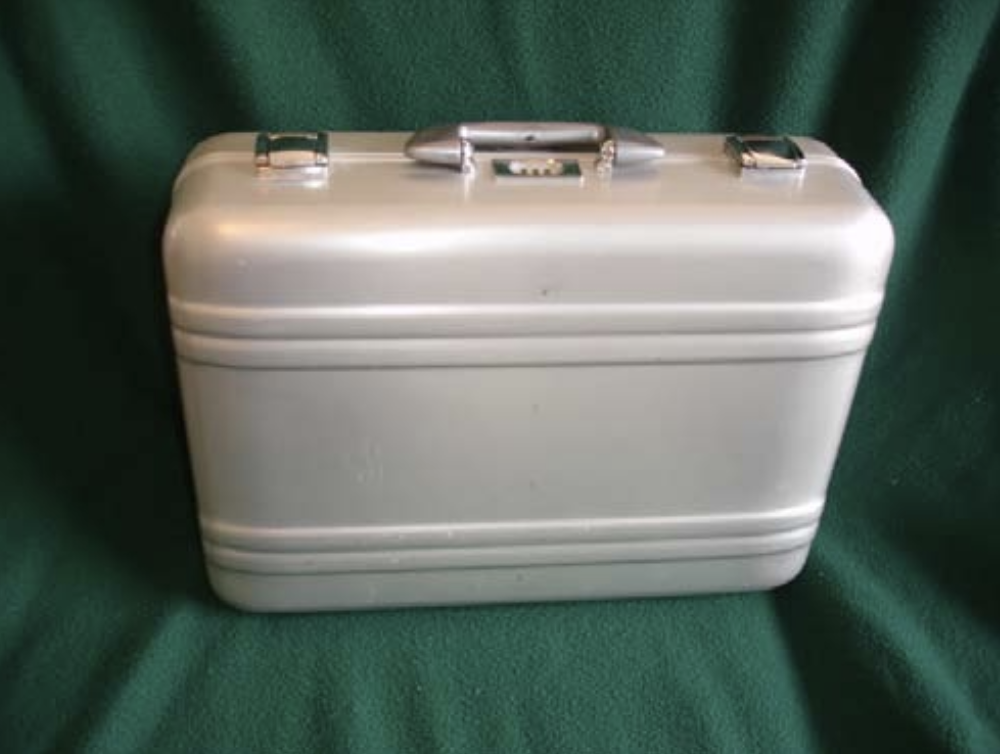 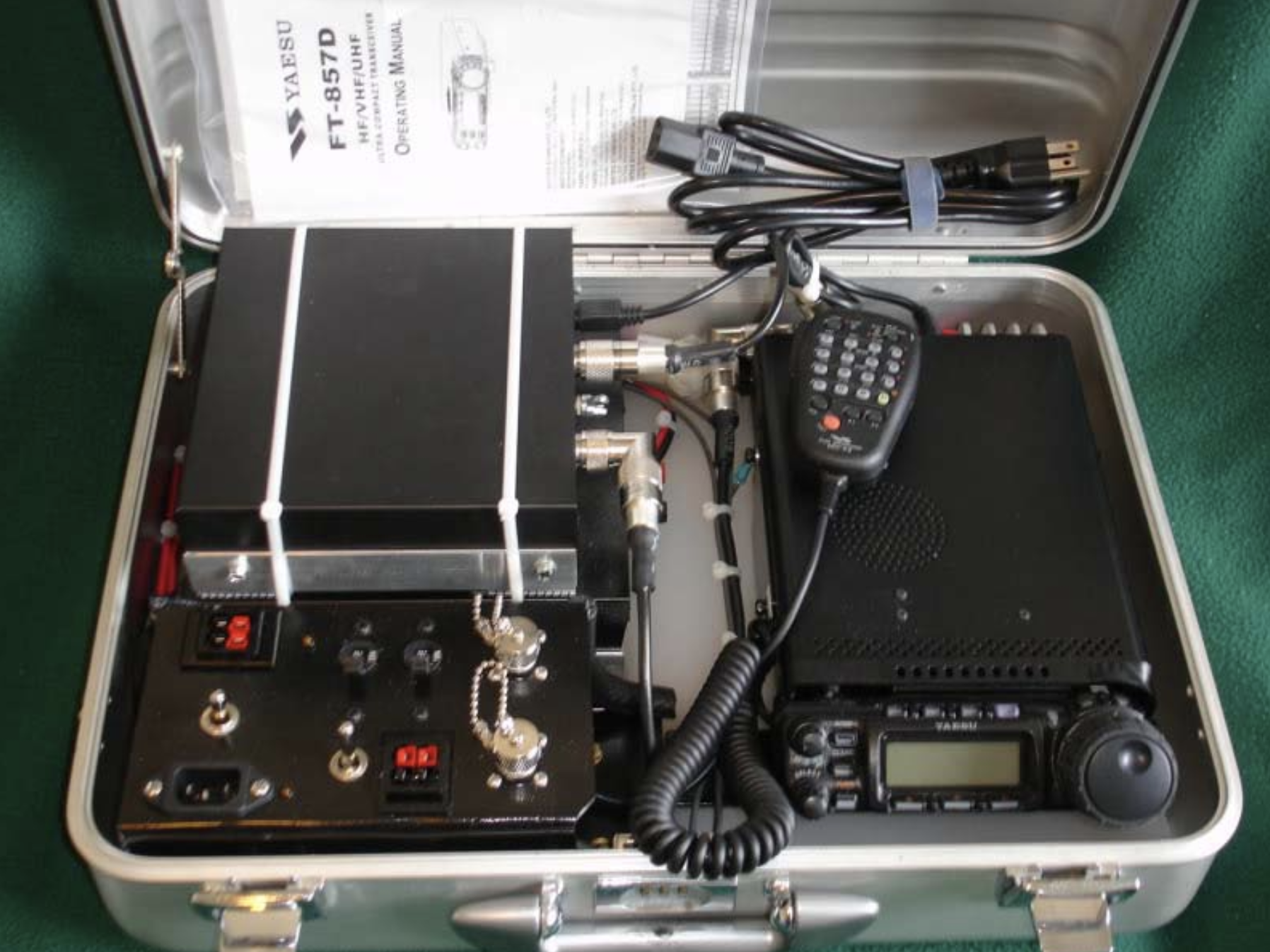 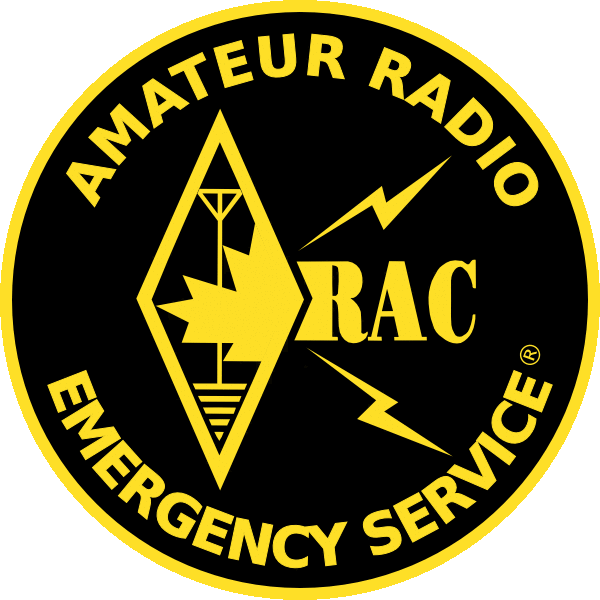 GO KIT EXAMPLES
THE ULTIMATE GO KIT
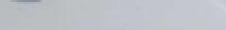 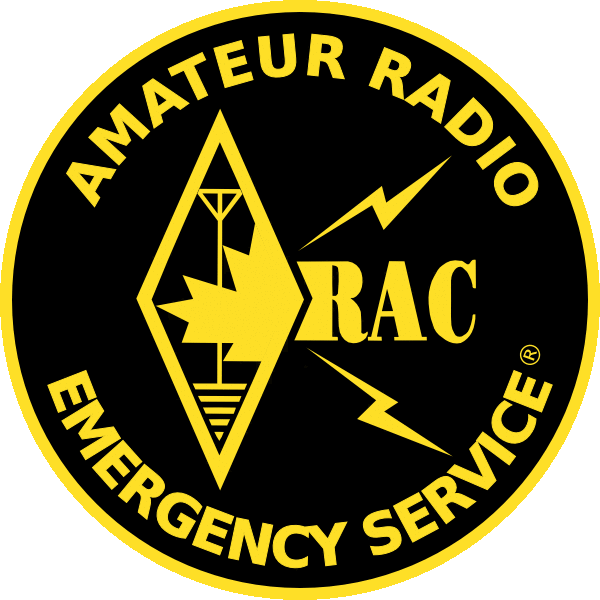 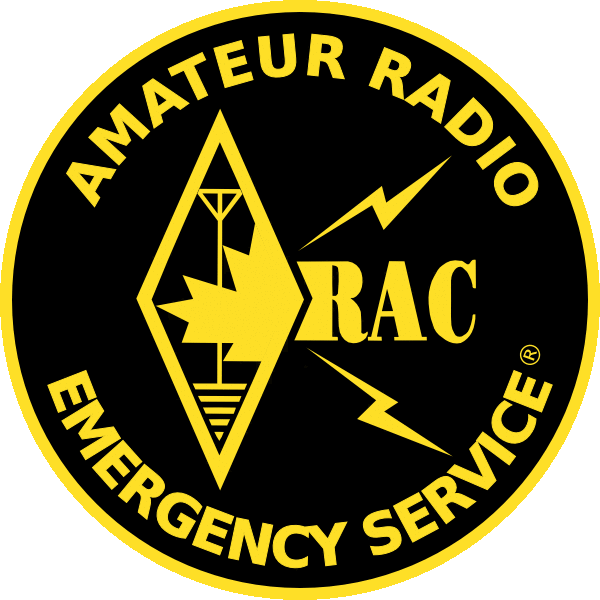 NOT SO ULTIMATE GO KIT
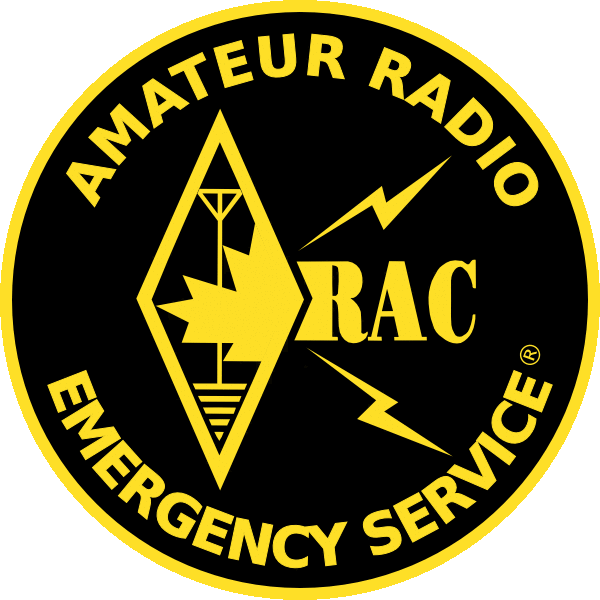 GO KIT EXAMPLE
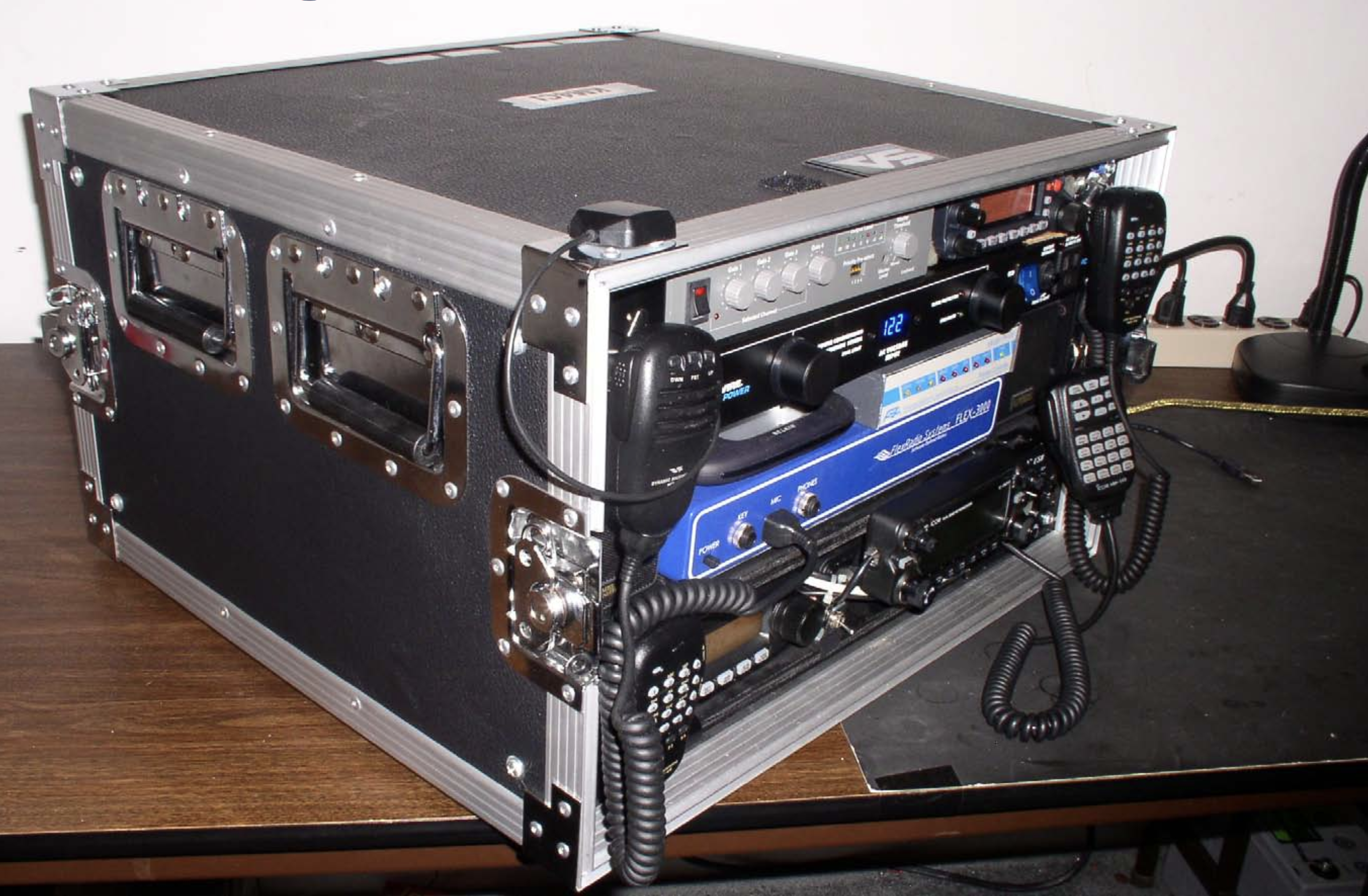 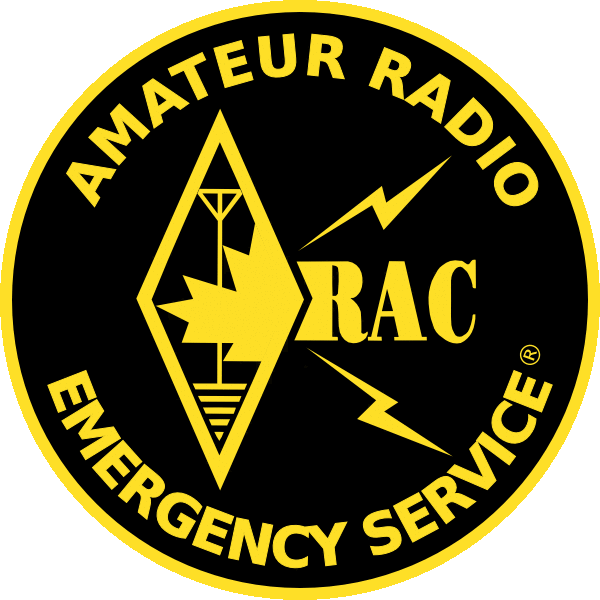 VHF & UHF ANTENNAS
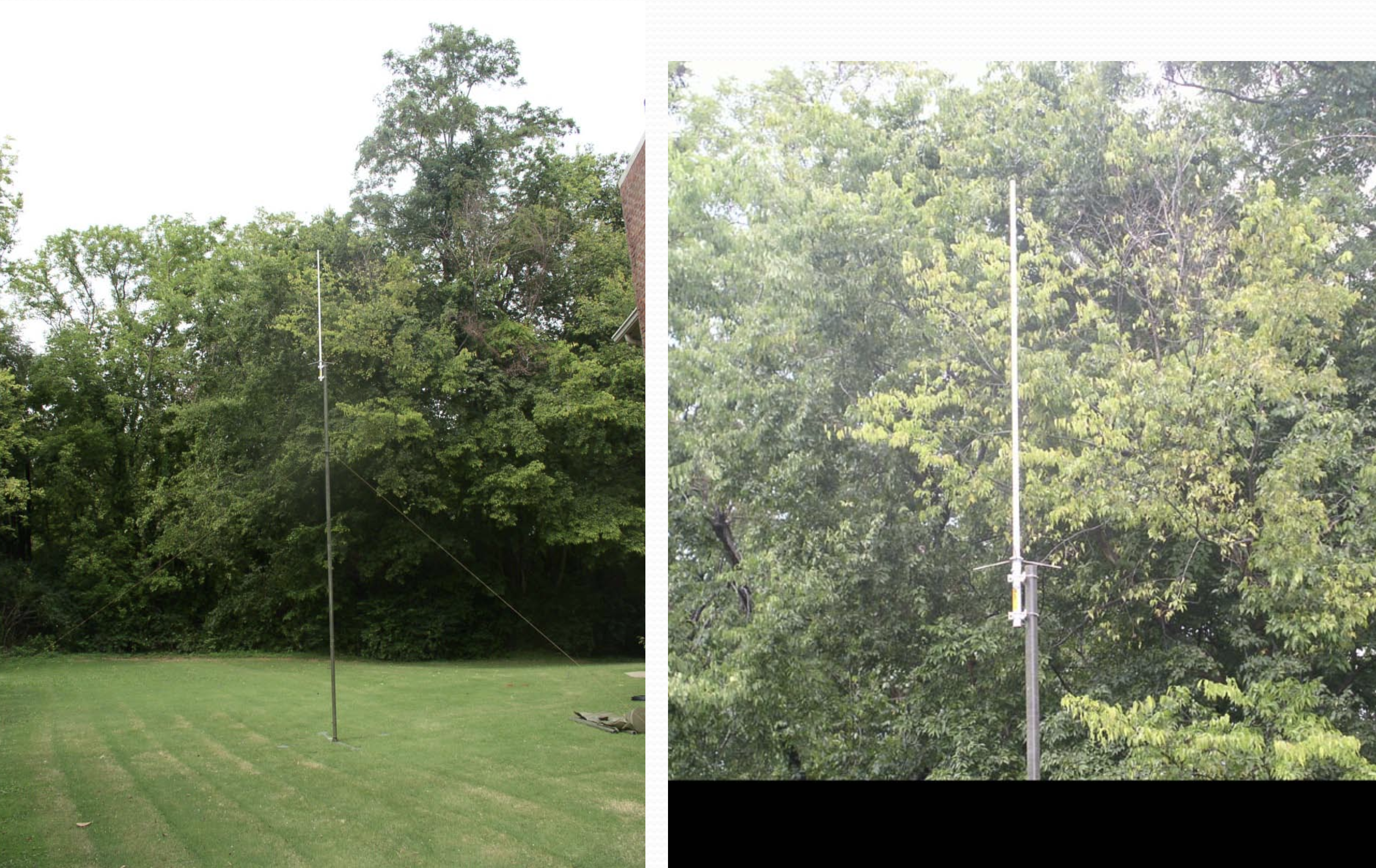 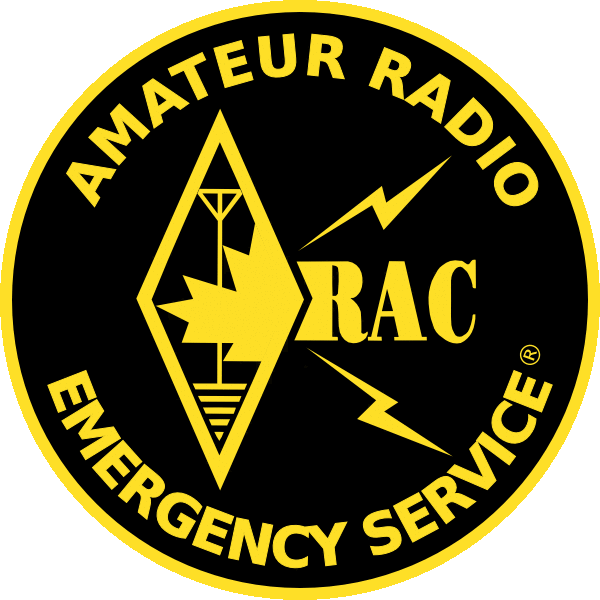 DEPLOYMANT EXAMPLES
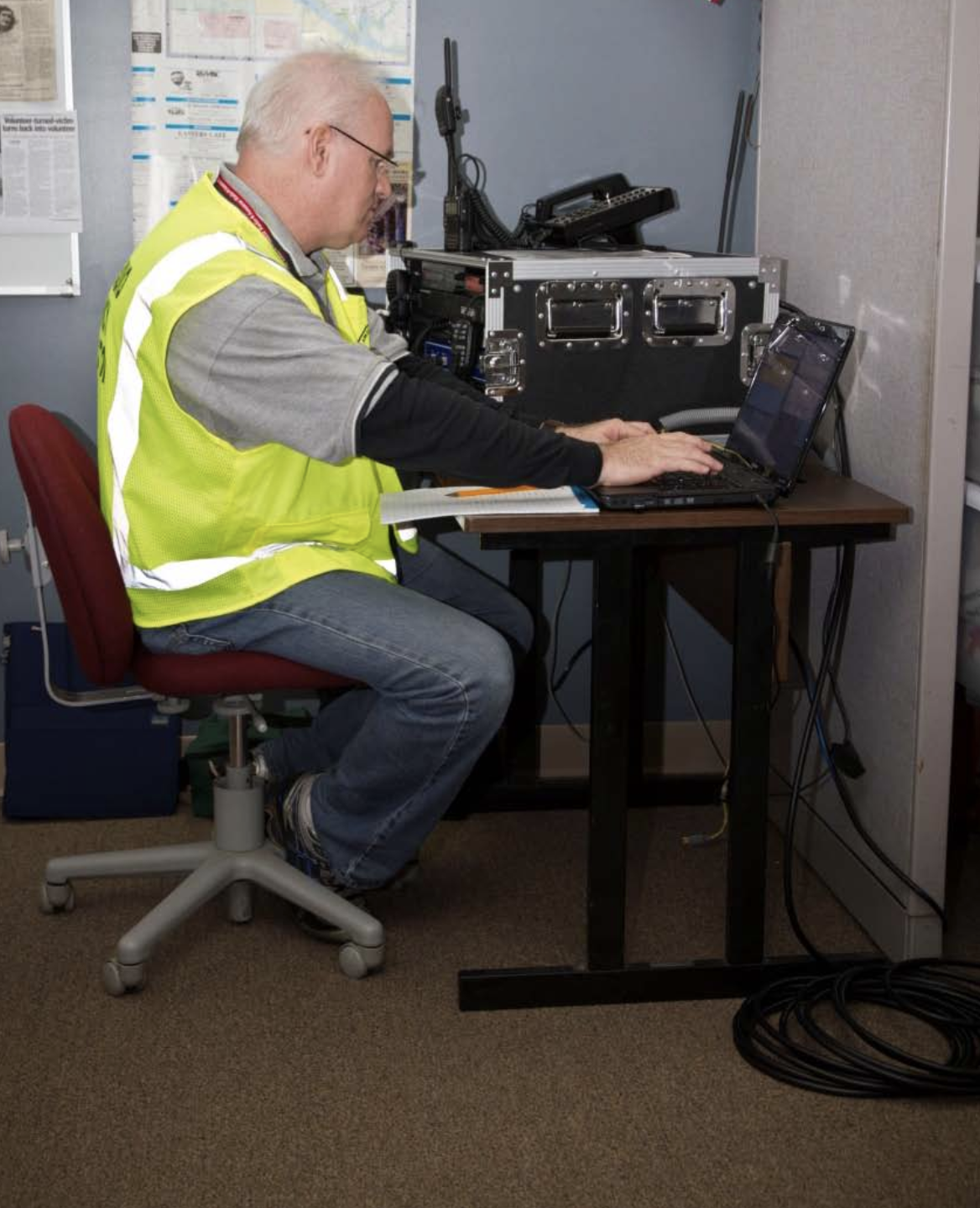 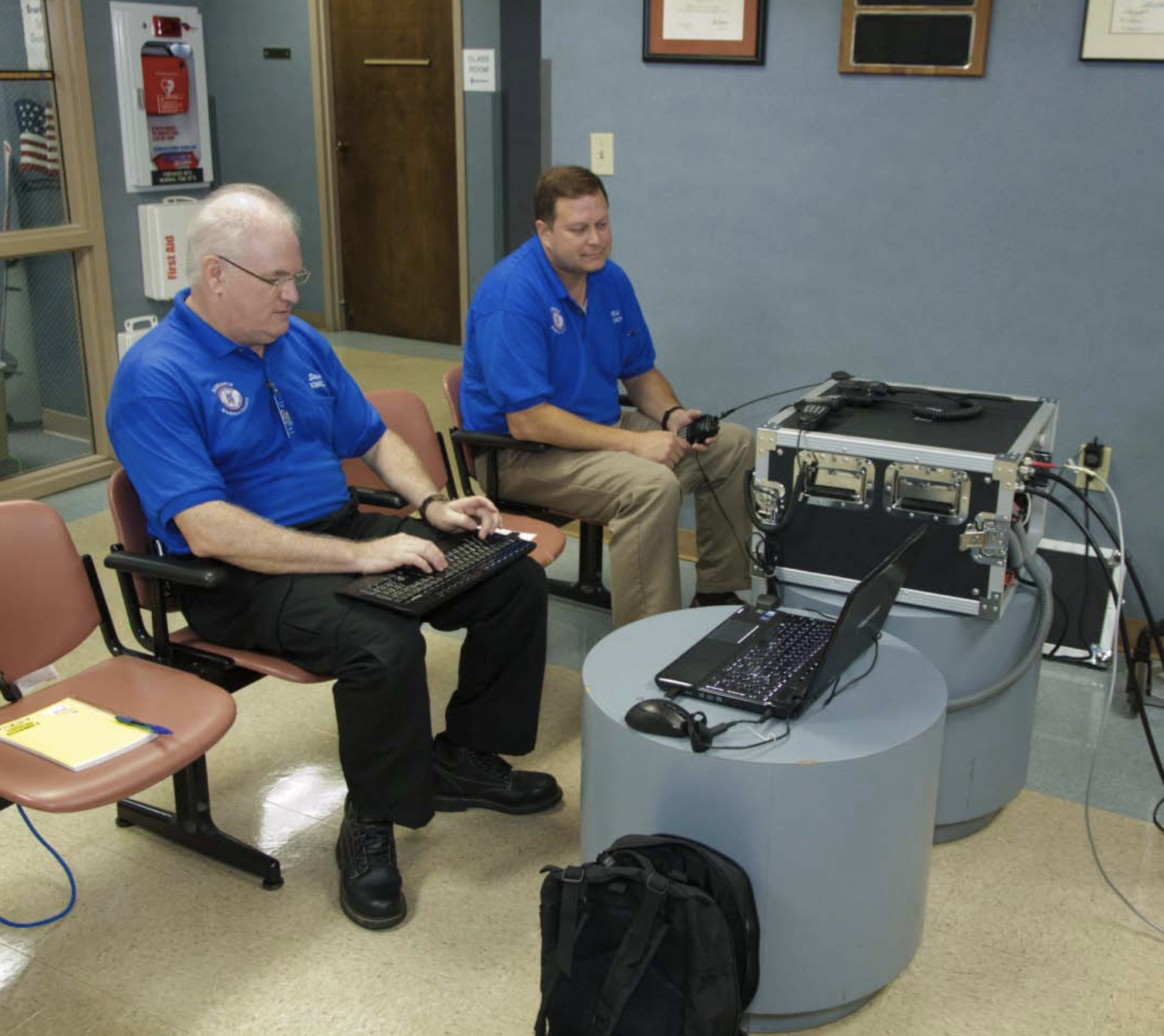 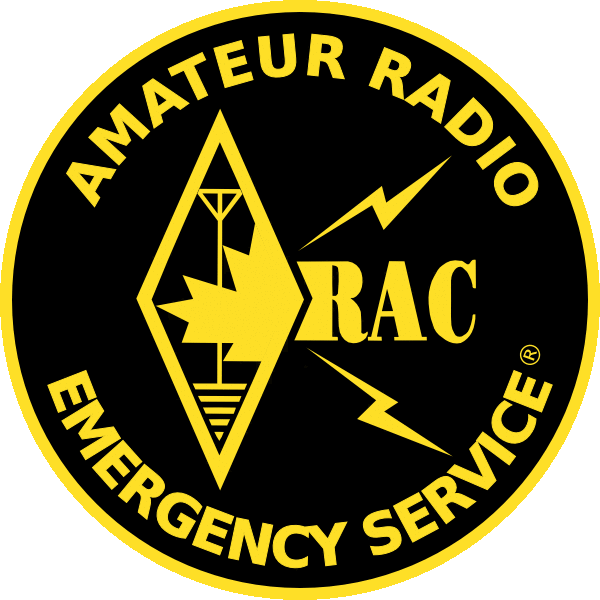 DEPLOYMENT EXAMPLES
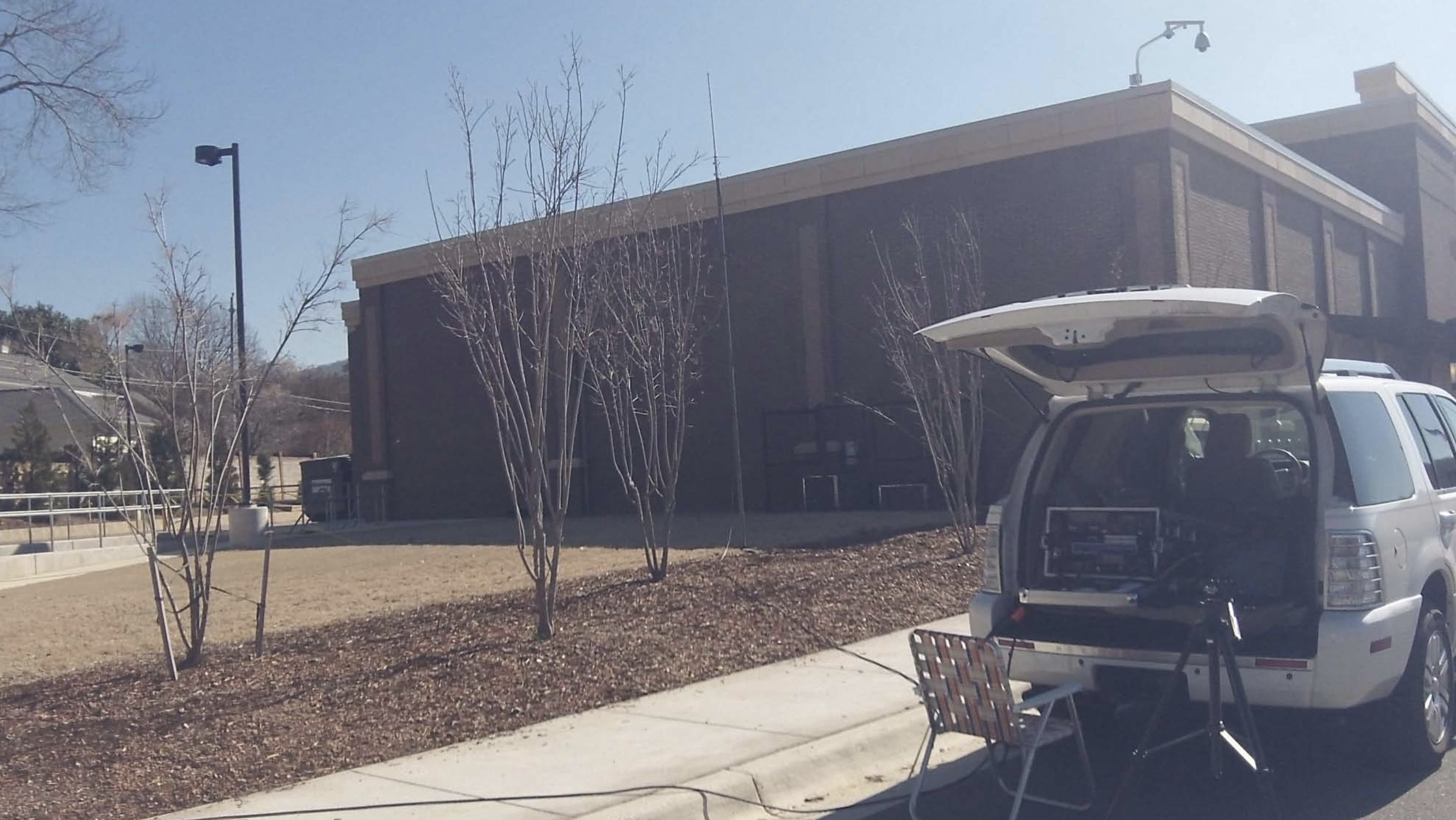 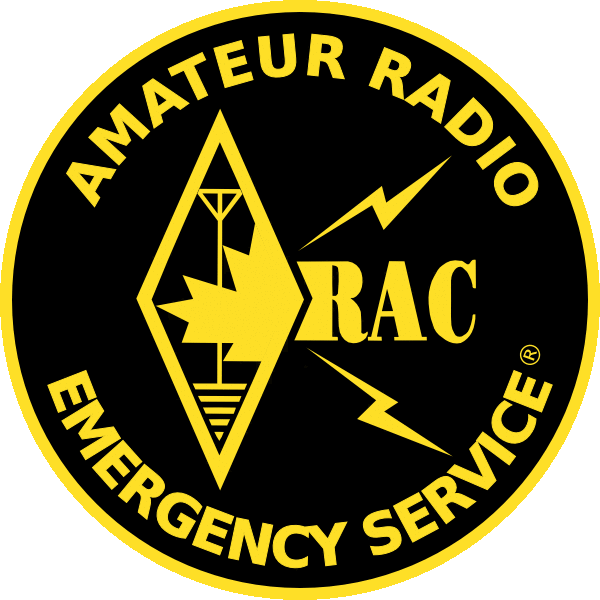 ARES GO KIT QUESTIONS?
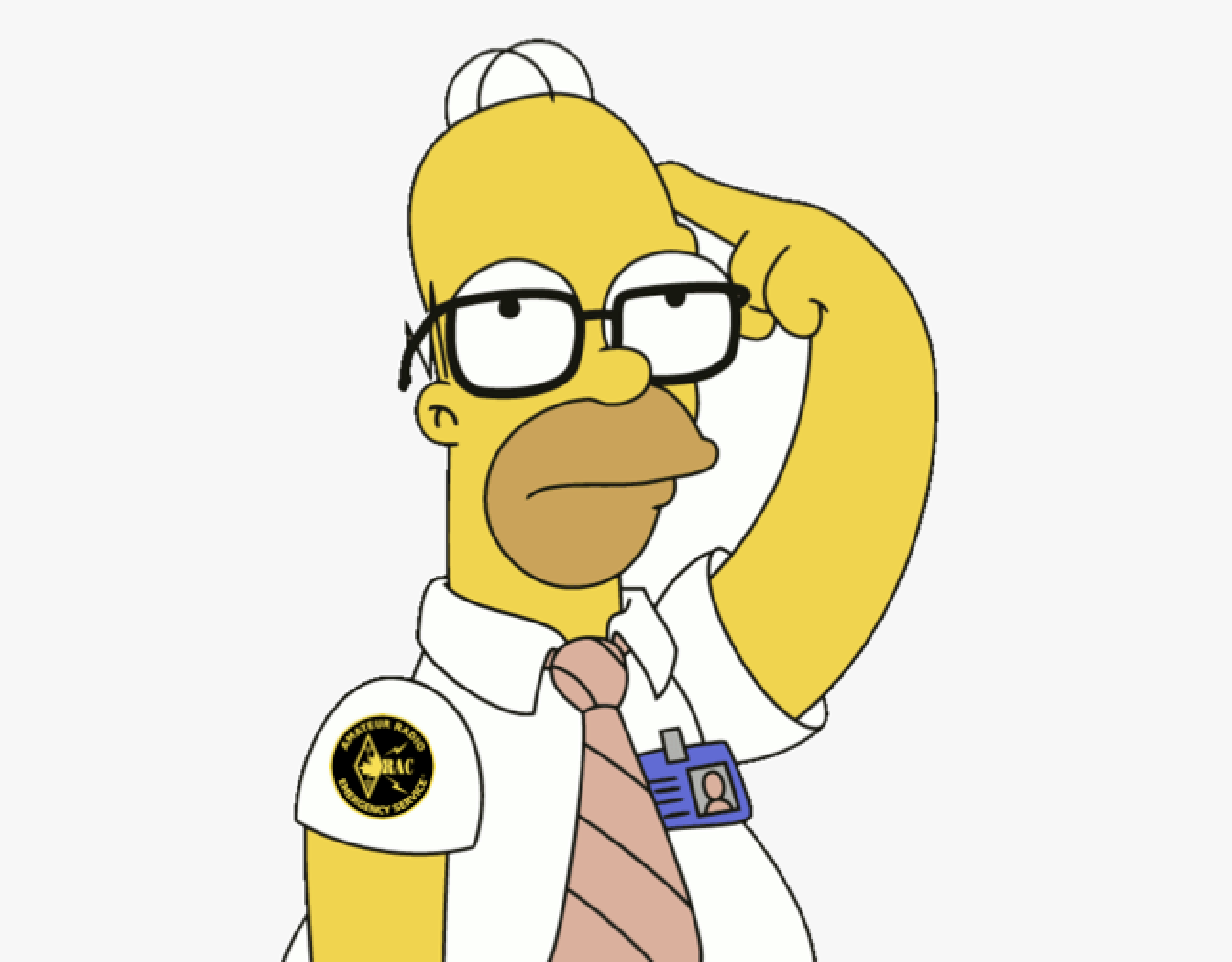 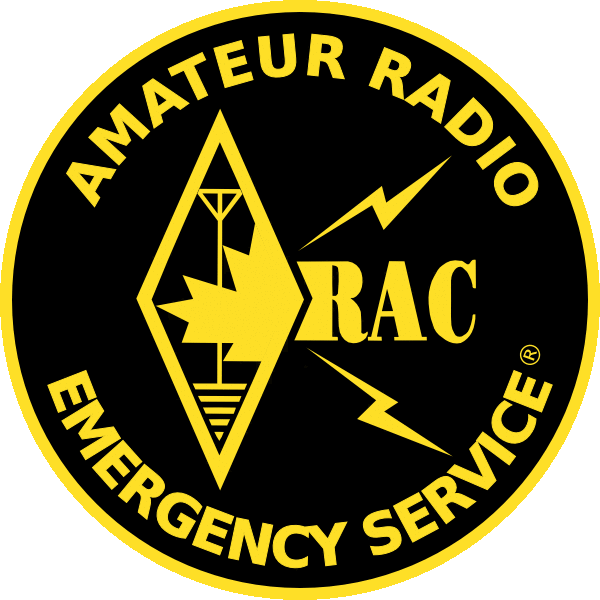 THAT’S ALL FOLKS
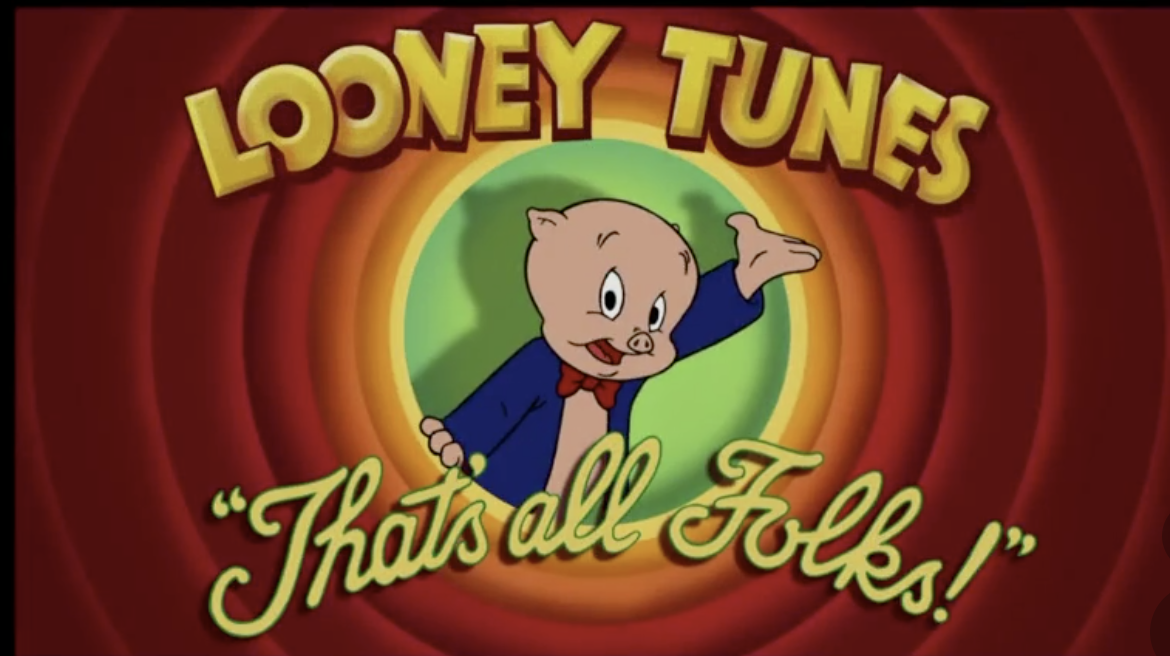 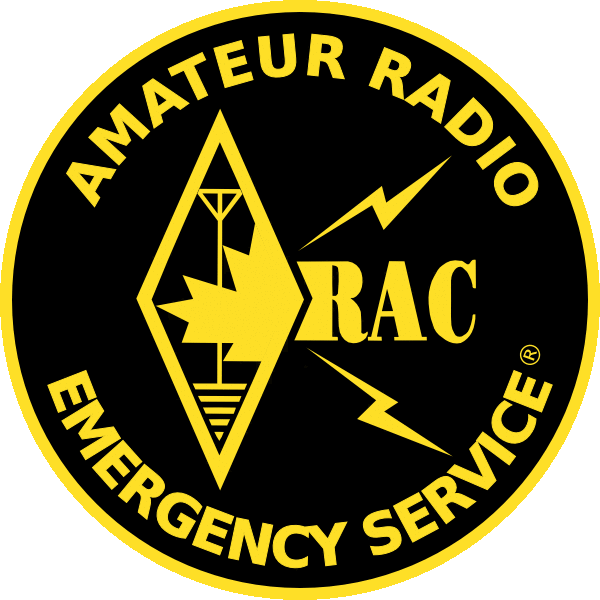